E-learning felsőfokon, jó gyakorlatok a BME Alkalmazott Pedagógiai és Pszichológiai Intézetében
Nagy Gábor Zsolt
nagy.gzs@eik.bme.hu
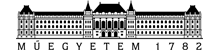 Tartalom
Üzemeltetés
Intézeti Moodle
Moodle-Neptun integráció, Shibboleth
Hallgatók kezelése
Mahara – egyéni és csoportmunkák
BigBlueButton – webkonferencia tapasztalatok
Kérdőívek - Termékmenedzsment modul
SCORM tananyagok Wimba Create-l
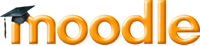 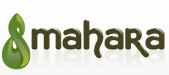 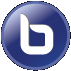 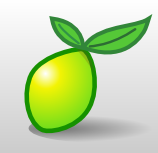 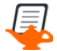 2
E-learning az Intézetben
2006: első Moodle
2008: Moodle 1.9, MediaWiki, tanári oldalak
Kisteljesítményű IBM szerver
2009: Mahara, Joomla oldalak
2011: Limesurvey, Suse 11 XEN virtualizáció
Nagyteljesítményű HP szerver
2012: Moodle 2.x, Citrix XenServer
2013: Neptun integráció, 35 szolgáltatás, BigBlueButton

      NE TEGYÜNK SZERVERT SZEKRÉNYBE NYÁRON!
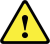 3
Üzemeltetés
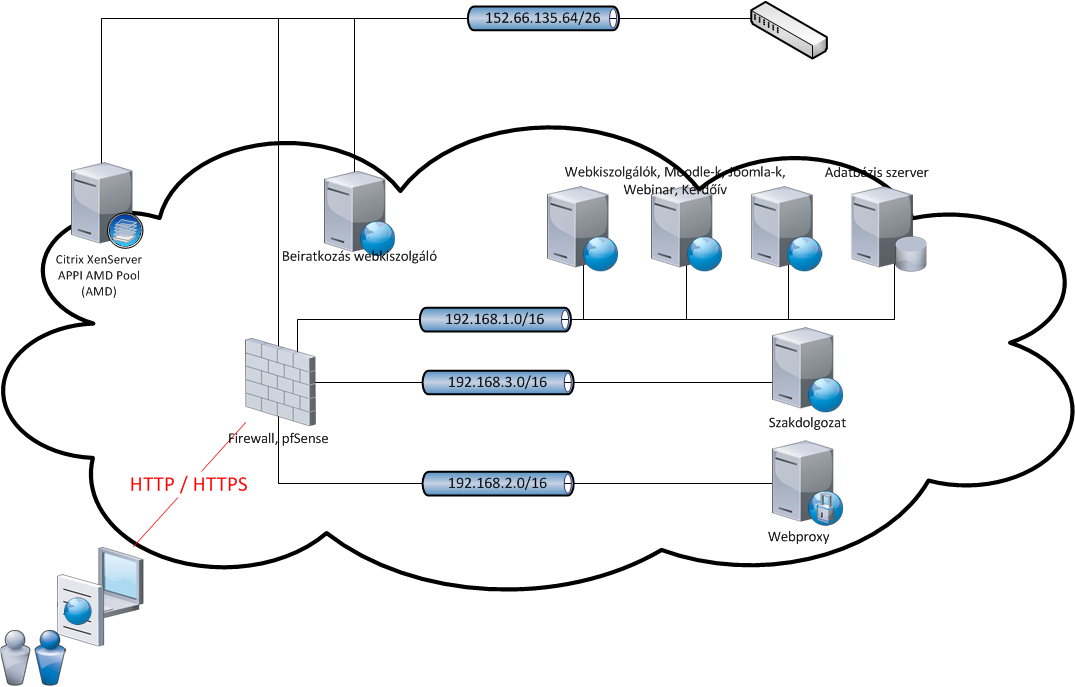 Szerver:
24 mag, 64GB memória, 1,8 TB HDD RAID 6
Citrix XenServer, 14 virtuális gép
Debian Squeeze, Ubuntu, BSD
WebProxy NGINX
Adatbázis MySQL
Webkiszolgálók, Apache, NGINX, PHP-CGI – PHP-APC
4
APPI MOODLE
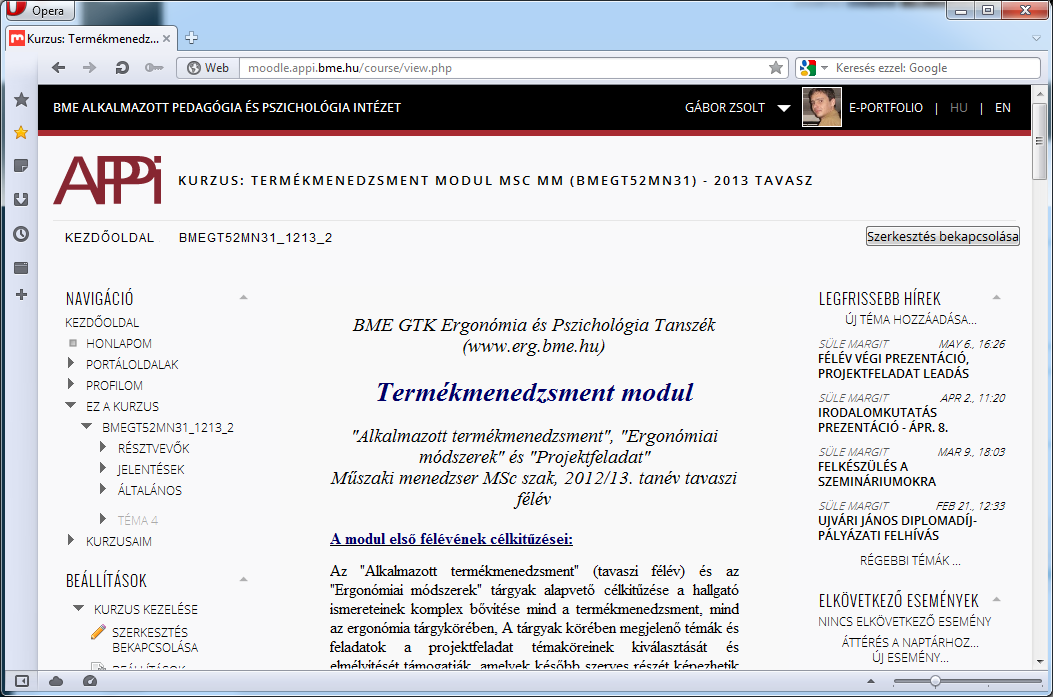 Napi 3 000 látogató és 18 000 oldalmegtekintés
Mobil használat: 0,5% alatt
5
ZH-zunk
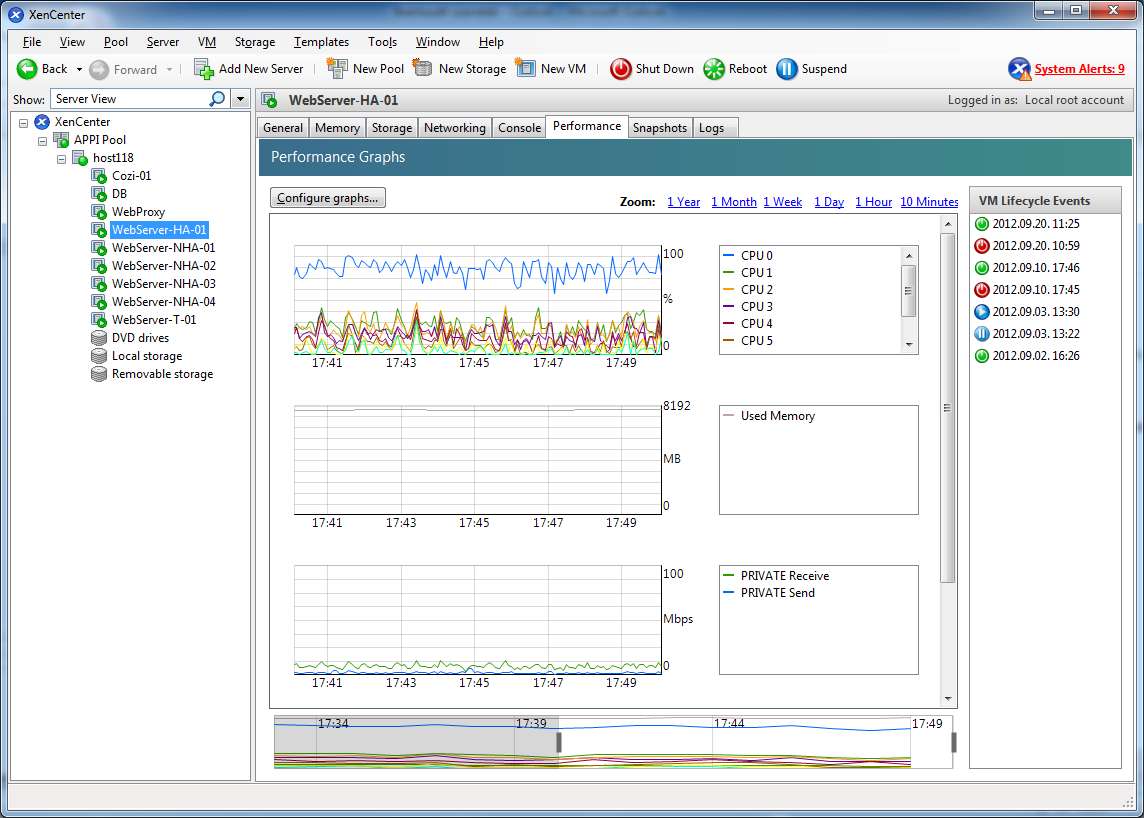 ~150 konkurensfelhasználóWeb szerver:2,3-as load
Adatbázis szerver:0,3-as load

Hálózati forgalomminimális
6
Neptun
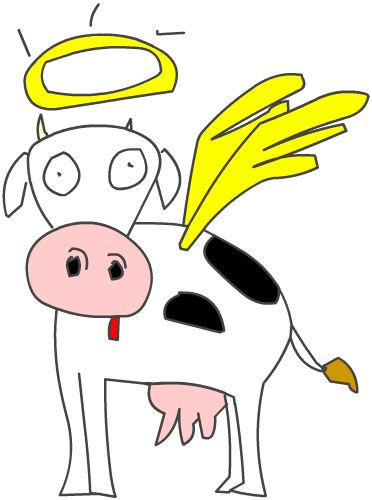 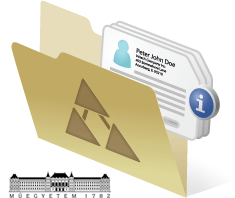 Címtár
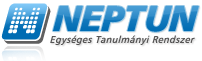 Shibboleth
LDAP, DB
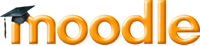 7
Felhasználókezelés
Neptunból felhasználók lekérése email címmel
Felhasználók feltöltése

Hallgatók
Első belépés a Neptunba, jelszócsere
Érvényes email cím megadása a Neptunba
Belépés a címtárba és címtári jelszó megadása
idnumber;username;auth;lastname;firstname;course1;email
RCQ1TG;rcq1tg;shibboleth;Gipsz;Jakab;GT52A002;m5@bme.hu
8
[Speaker Notes: Behaviorizmus micsoda? Ahhoz képest ez miben más]
E-portfólió
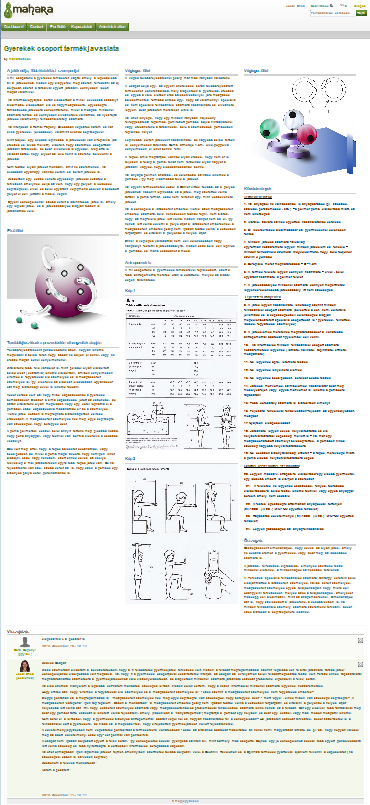 Moodle SSO
Tervezés speciális felhasználók számára BSc
Egyéni feladatok: információgyűjtés, speciális felhasználói csoport jellemzése, egyéni termékjavaslatok kidolgozása, egyéni koncepcióterv elkészítése,
Csoportos feladatok: interjúvázlat készítése, termékdokumentáció követelményjegyzékkel
Mérnöktanár MSc
15/2006. (IV.3.) OM rendelet 4. 5.3 és 8.4 a) pont
A munka és szervezet szakpszichológus képzés
Szakképzésen kívüli munkák, szakképzés keretében készült szakmai munkák, szakdolgozatok
9
Webkonferencia - BigBlueButton
Miért nem OpenMeetings?
Előbb volt a sorban a „B”
Könnyebb telepíteni

Első tapasztalatok
Digitális pedagógia BSc kurzusban 5-8 hallgatóval
Moodle SSO – Moodle plugin
Erőforrás!
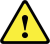 10
Kérdőív - LimeSurvey
Teljes anonimitást biztosít(hat)

Doktorandusz hallgatók kutatásaihoz
BSc, MSc szakdolgozatokhoz, diplomamunkákhoz
Termékmenedzsment modul
Termékfejlesztés menedzsment szempontú elemzése
Kutatás a LimeSurvey segítségével
11
Készítsünk tananyagot – Wimba Create-l
Mi is az a Wimba Create?
Beépülő alkalmazás
a jól ismert szövegszerkesztő alkalmazásba
tartalomfejlesztésre
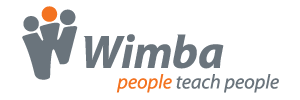 12
Mit tud?
Hogyan alakítsuk ki a forrást?
Saját navigációt
Tartalomjegyzéket
Formázások
Hiperlinkek
Felugró ablakokat
Definíciókat
Önellenőrző kérdéseket
IMS metaadatokat
Videókat
Hanganyagokat
Főfejezetek, fejezetek
Célok
Előfeltételek
Források, információk
Feladatok
Összegzés
További anyagok

Mit még?
Önellenőrző kérdések
Felugró ablakok
Videók
Flashkártyák
13
Miből lesz a cserebogár?
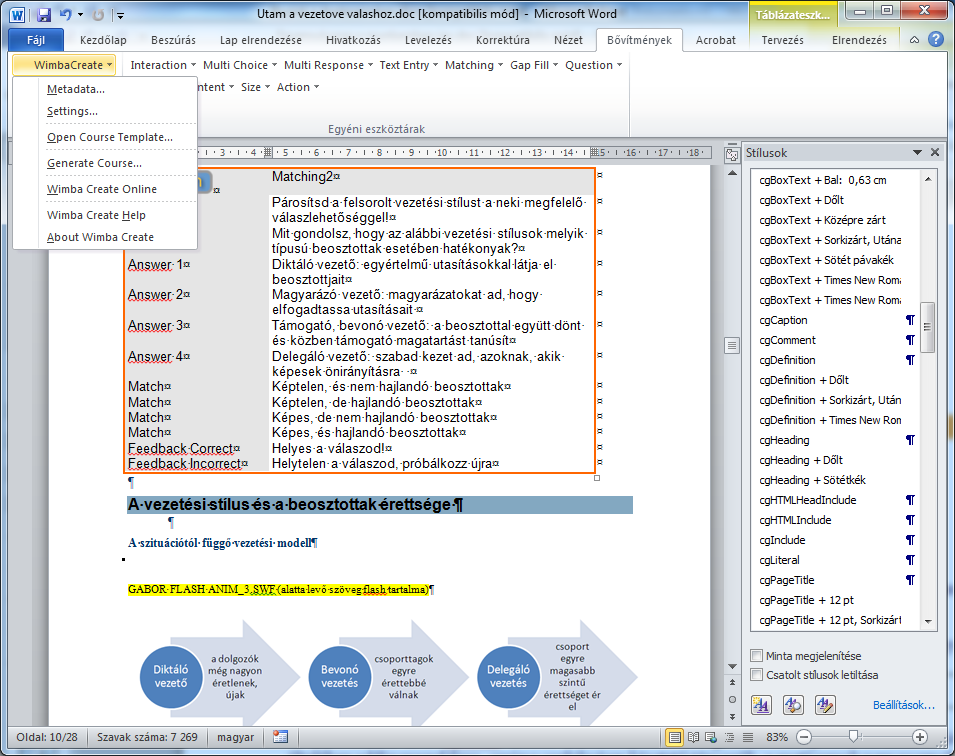 14
A cserebogár
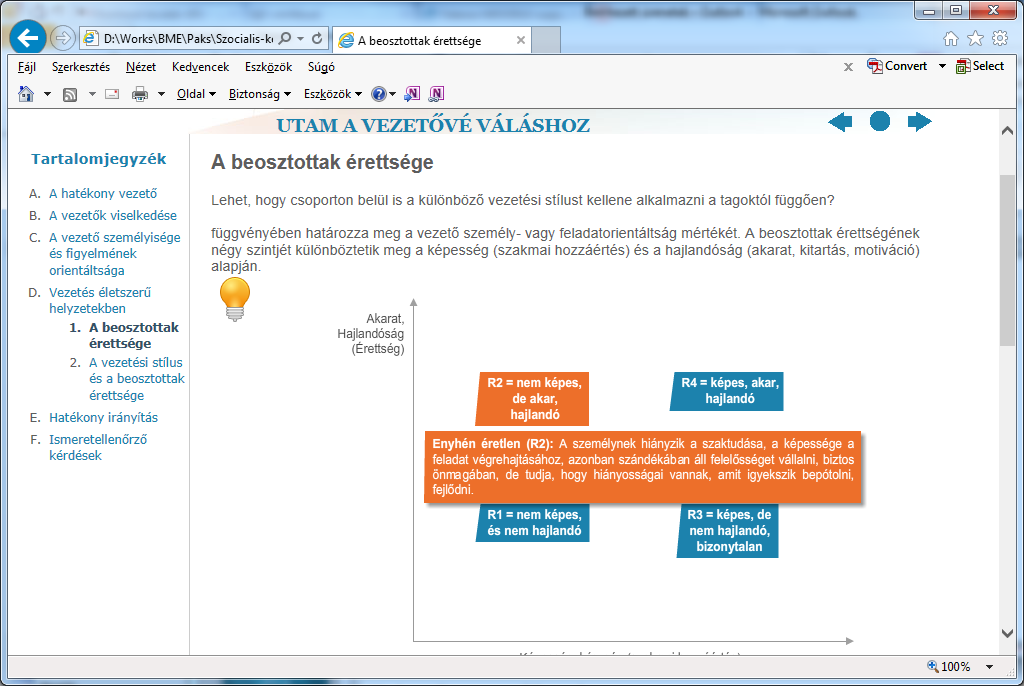 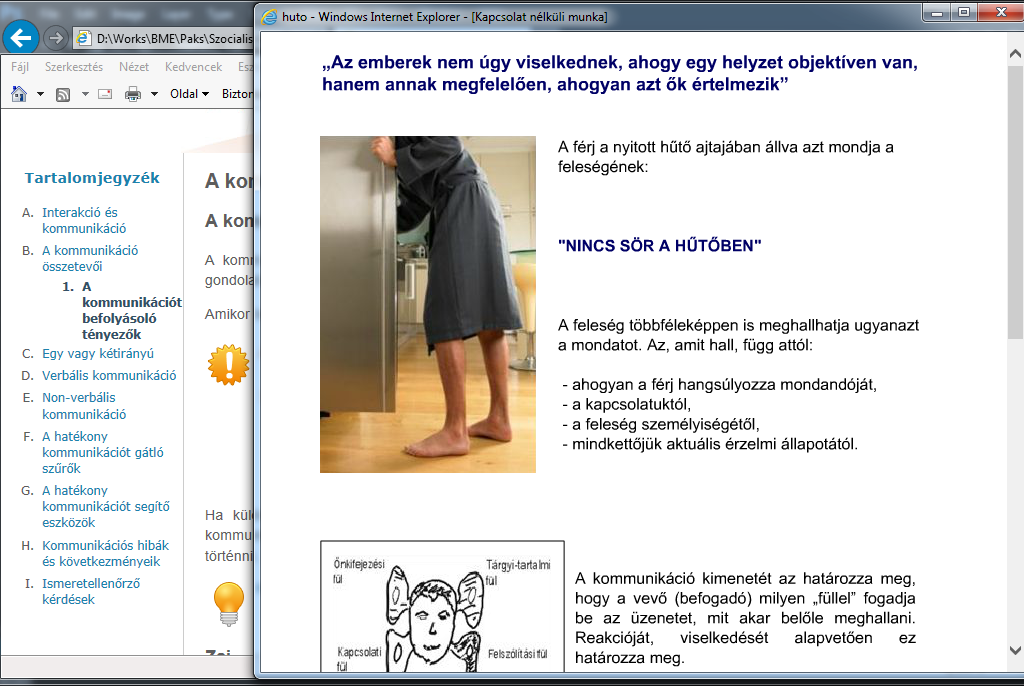 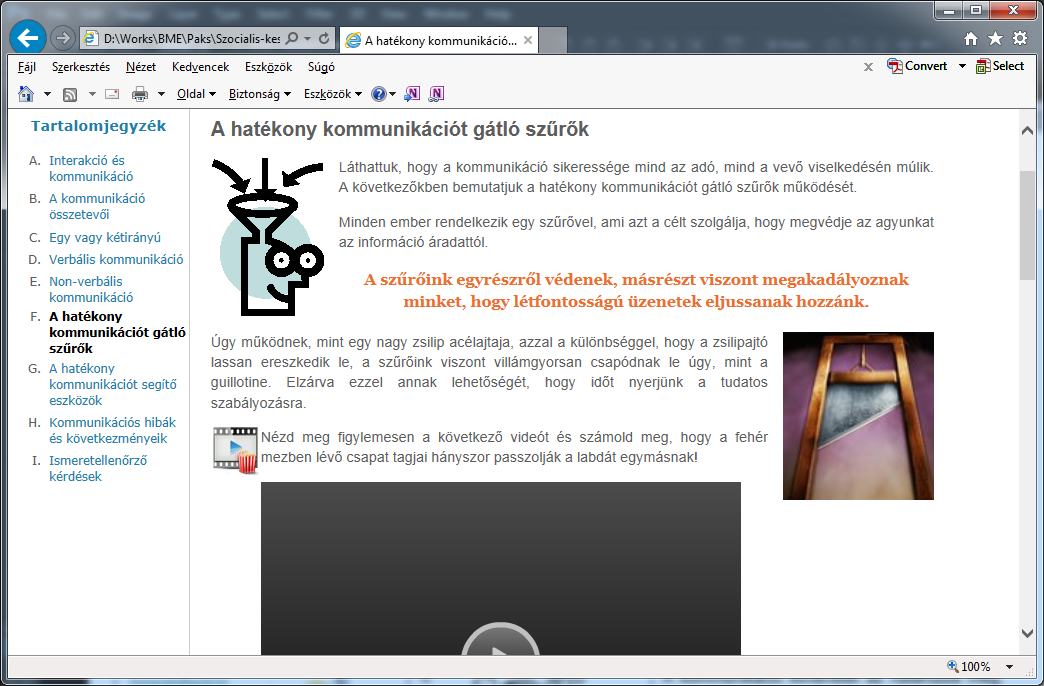 15
Tennivalók
A digitális pedagógia elterjesztése az egyetemen

Nem elég eszközt adni!
Módszertani felkészítések
A célhoz válasszunk eszközt

Neptun kurzusszinkron
Arculatok kialakítása
16
Köszönöm figyelmüket!
Nagy Gábor Zsolt
nagy.gzs@eik.bme.hu